Історичний образ Івана Мазепи у творчості Т.Г.Шевченка
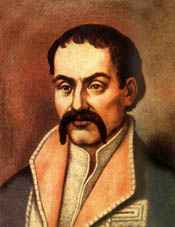 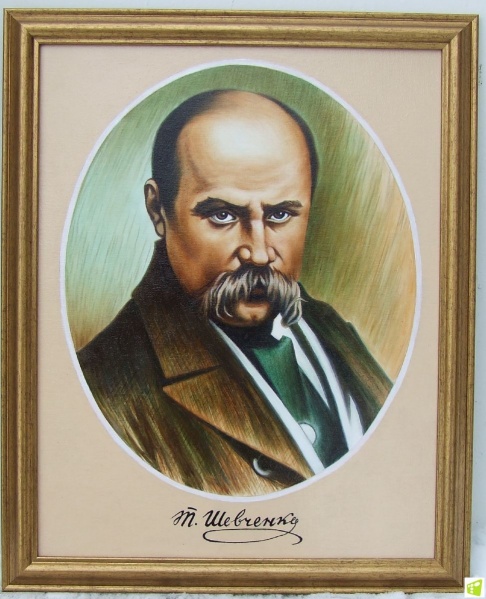 Творча робота 
Нагаранської Марії Олександрівни
учениці 10 класу
Бузької ЗОШ І-ІІІ ступенів
Вознесенського району
Миколаївської області
Керівник:
Топилін Вадим Миколайович
Вчитель історії та правознавства
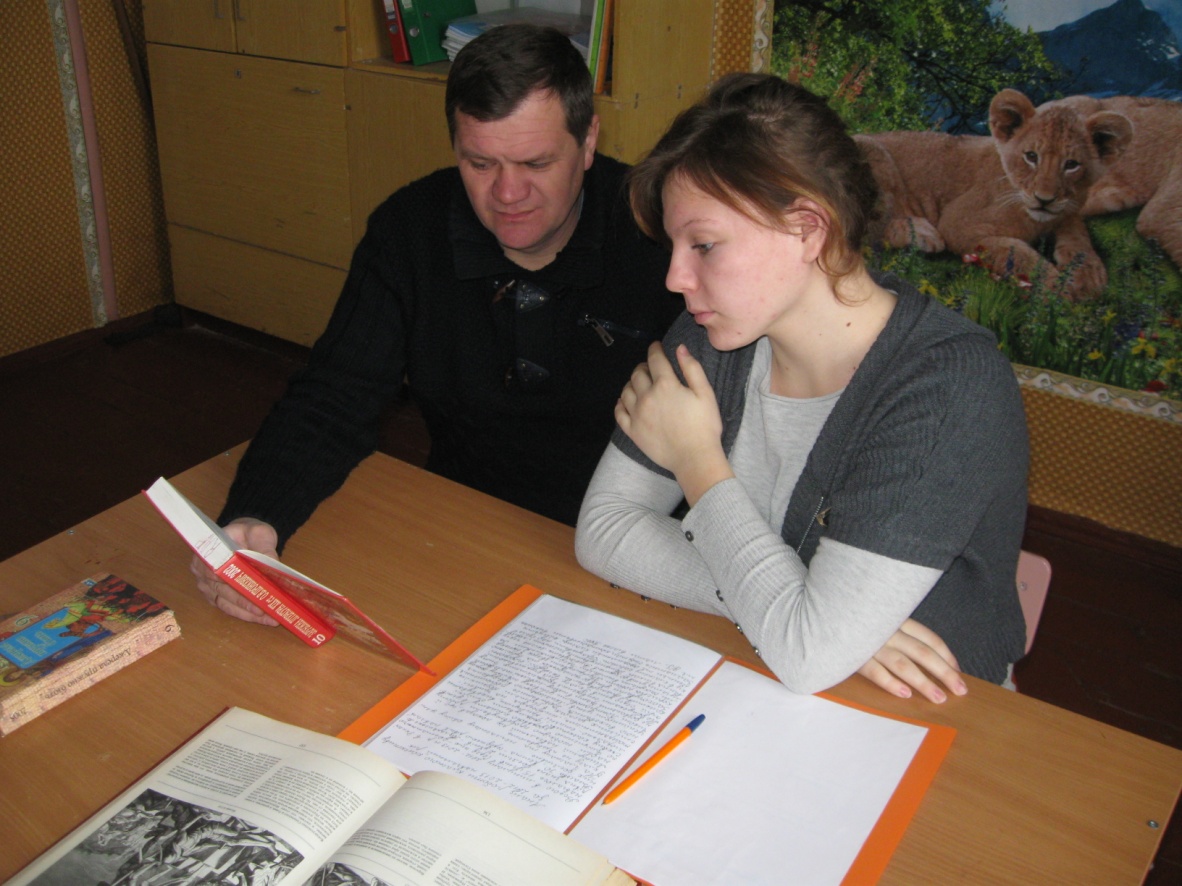 Мета дослідження – вивчити висвіт-лення  та історичну достовірність образу  гетьмана Івана Мазепи в художній та поетичній творчості Т.Г. Шевченка.   Дослідження проводилось шляхом вивчення та аналізу художніх та поетич-них творів Шевченка присвячених історич- ній особистості гетьмана та становлення їхньої історичної достовірності.
Погляди Шевченка про Мазепу могли форму-ватися під впливом  творів його попередників Байрона, Віктора Гюго, Кіндрата Рилєєва та Юліуша Словацького
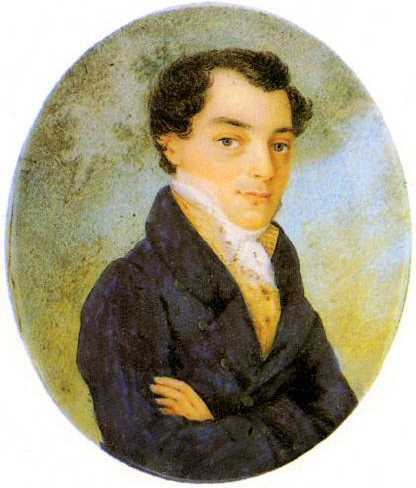 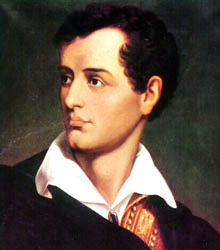 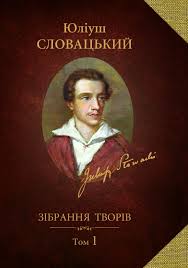 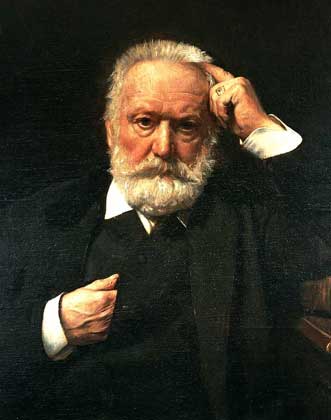 Т.Г.Шевченко «Смерть Івана Мазепи»
(робочі   ескізи)
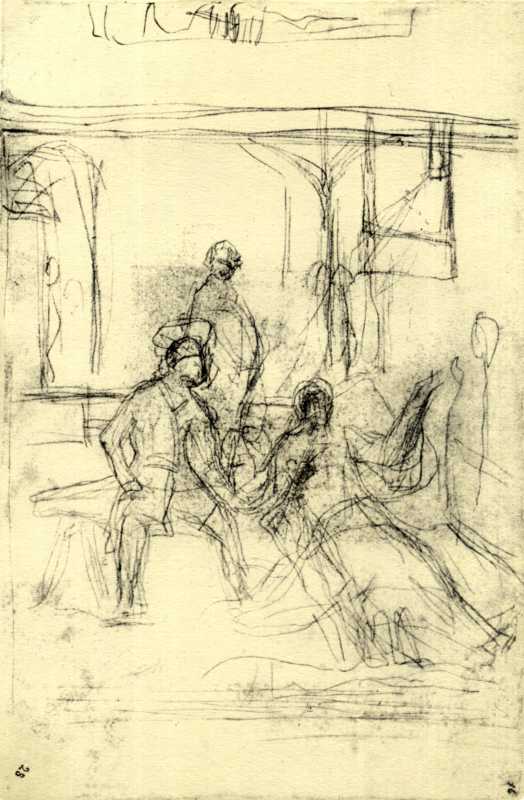 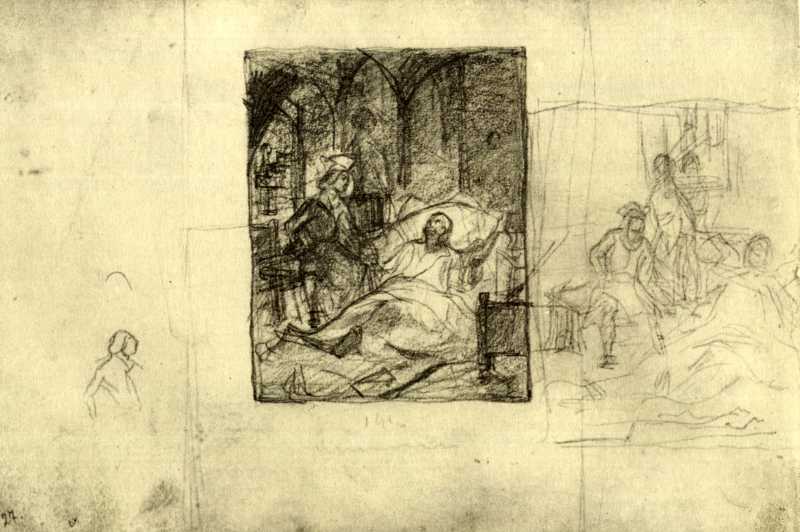 «Пропала Мазепина слава, навіки пропала, а Палієві царство небесне і довічная слава». Поема “Іржавець”
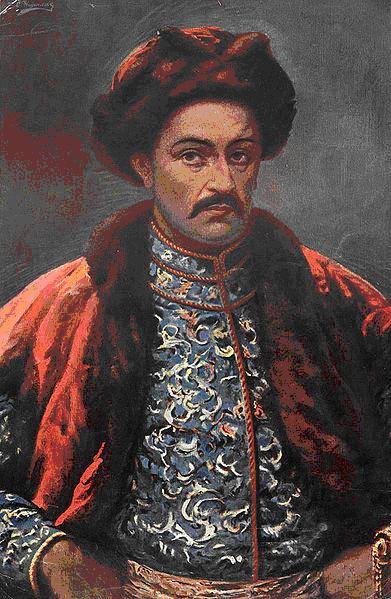 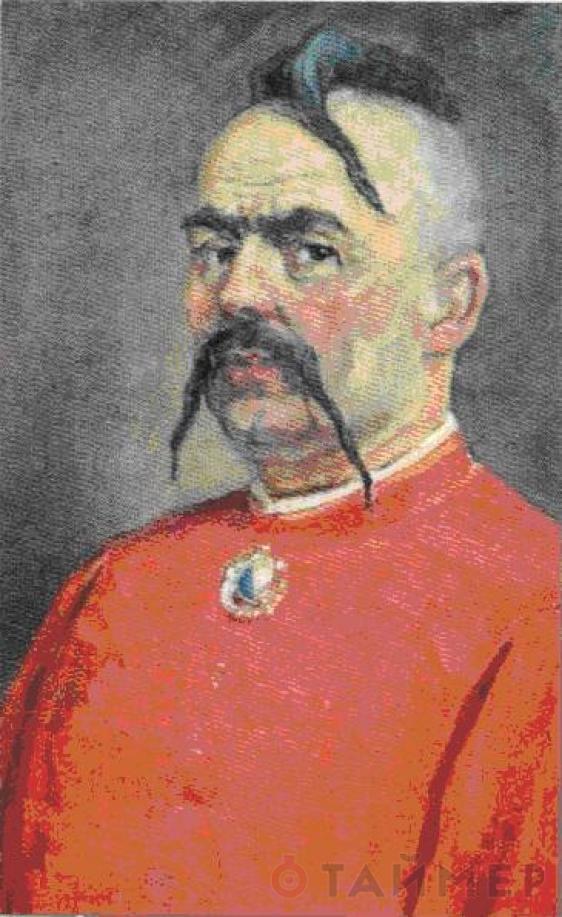 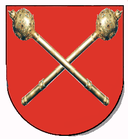 Історична достовірність  взаємовідносин Івана Мазепи та Семена Палія у творах Т.Г. Шевченка
Вознесенська церква в Переяславі побудована Іваном Мазепою, яку описує в Археологічних нотатках та повісті «Близнюки»  Т.Г.Шевченко
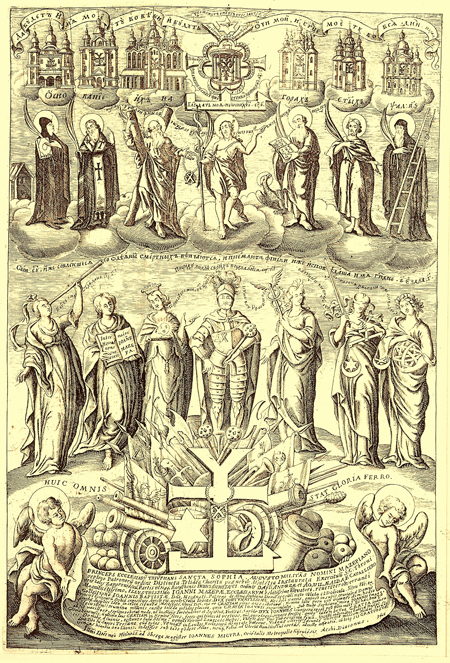 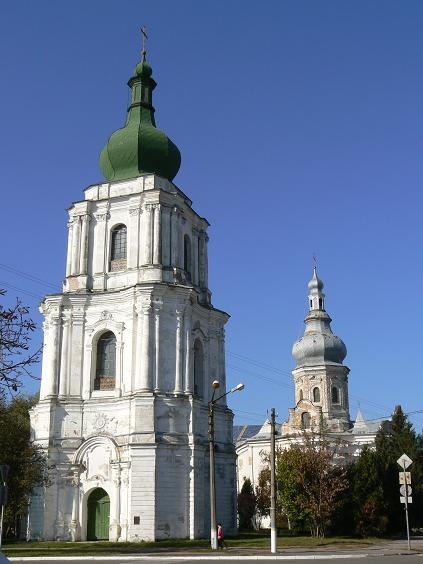 Виказ особистих видатків Івана Мазепи
на пожертви
Будинок Івана Мазепи в Батурині
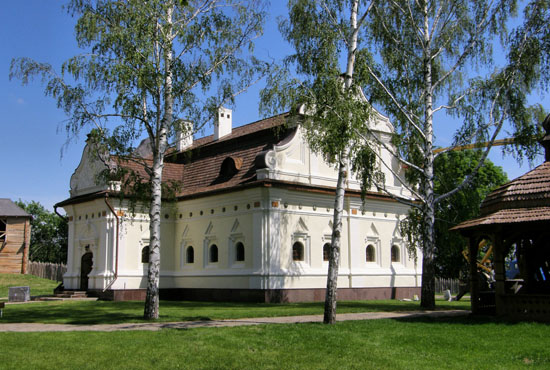 Поема « Великий льох» у якій Тарас Шевченко  який у міфологічній формі показав  поразку Івана Мазепи, брато-вбивство під Полтавою, де козаки пролива-ли кров одне одного, нечувана своєю жорсто-кістю масакра в Батурині, розправа Петра і з народом, який, за словами М.Гоголя, "хотів пожити своїм життям" (уривок "Розмисли Мазепи")
Вічним Дамокловим мечем висять над Україною слова  Шевченка:
Всі покою щиро прагнуть,А не в один гуж тягнуть:Той направо, той наліво,А всі браття тото диво.Нема ж любови, нема ж згодиОд Жовтої взявши Води.През незгоду всі пропалиСамі себе звоювали.
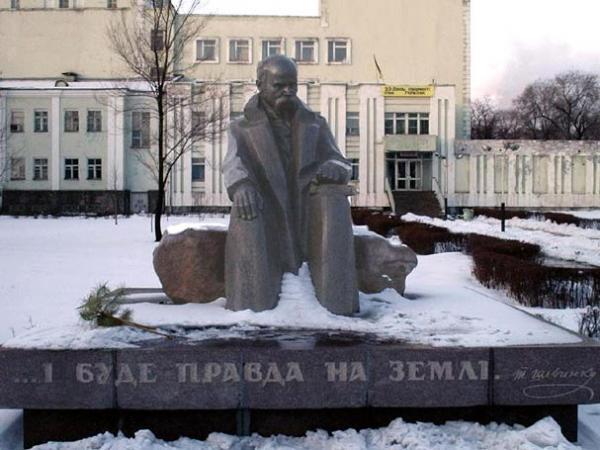